Importation of Bitumen into South Africa
Rubis Asphalt South Africa
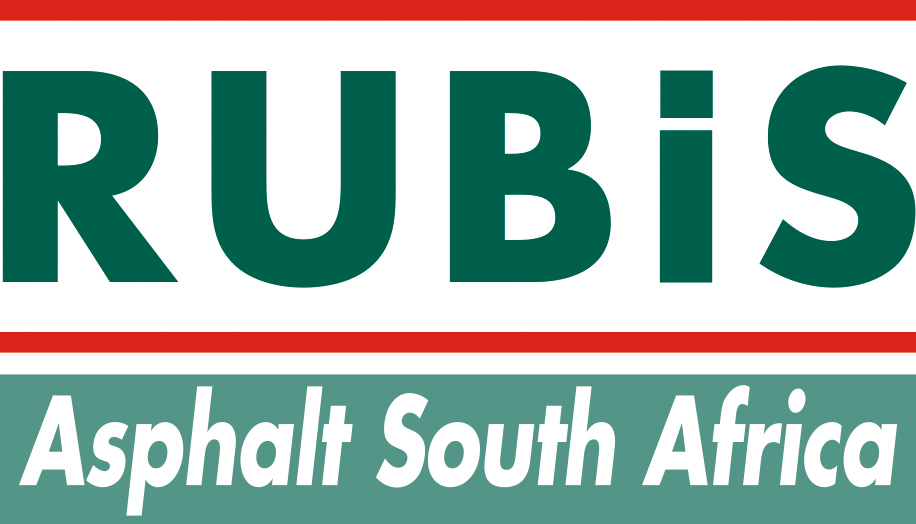 Contents
Rubis Asphalt - Overview

South African Operations

Sourcing and Importation of Bitumen

Current SA Landscape

2023 and beyond
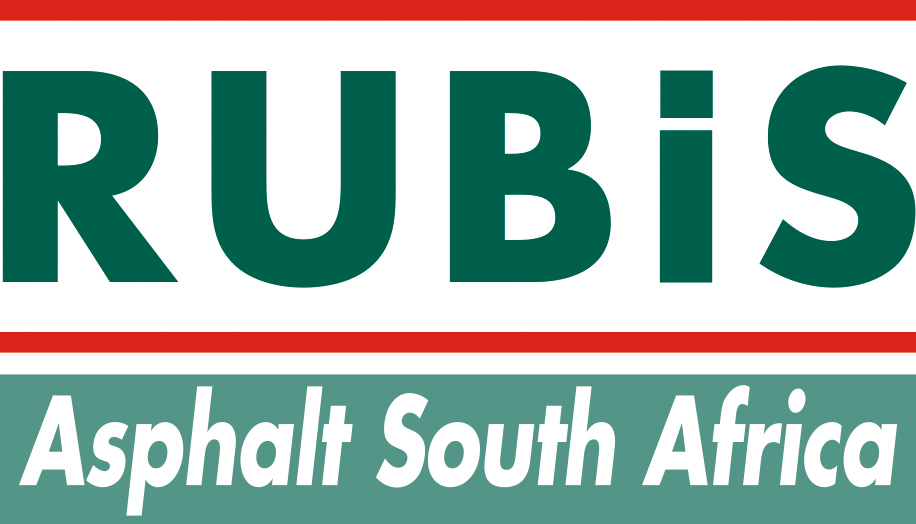 Rubis Asphalt Overview
Part of Rubis Energie – Listed on Paris Stock Exchange

Over 20 years experience of distributing bituminous products in Africa

Head Office in Dubai with 8 dedicated operations in Africa supplying into 20 countries – directly and indirectly.

We own our own fleet of vessels including 2 largest bitumen carriers in the world

We are Your Trusted Bitumen Partner
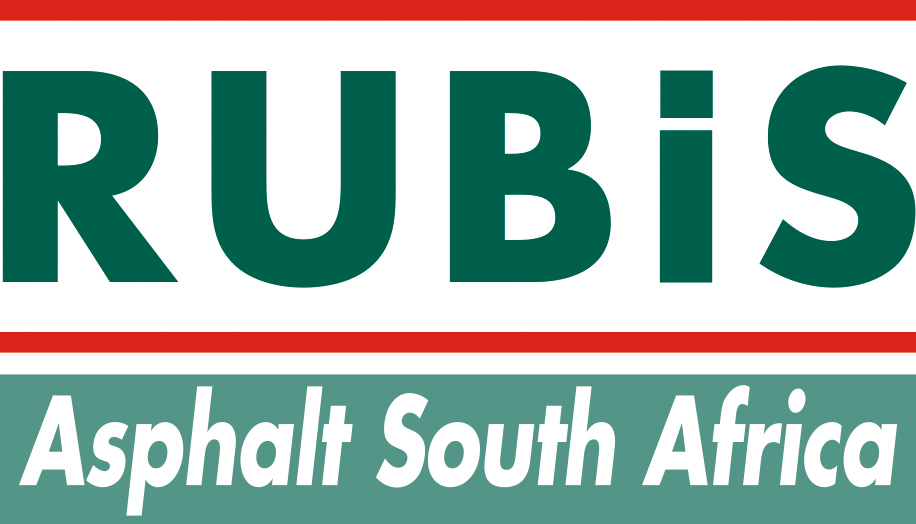 South African Operations
Able to offer terminal and ship to truck operations in Cape Town and Durban

Terminal in Port  Cape Town via FFS – 2 tanks – 4789m3

Ship to truck offering in Durban. Own dedicated gantry.

Recent signing of long term lease with FFS Tank Terminals for 7500m3 terminal development in Durban. Ready in Q4 2023.

Can supply various grades of SANS spec product.

Able to supply SA every 45 – 60 days subject to demand.
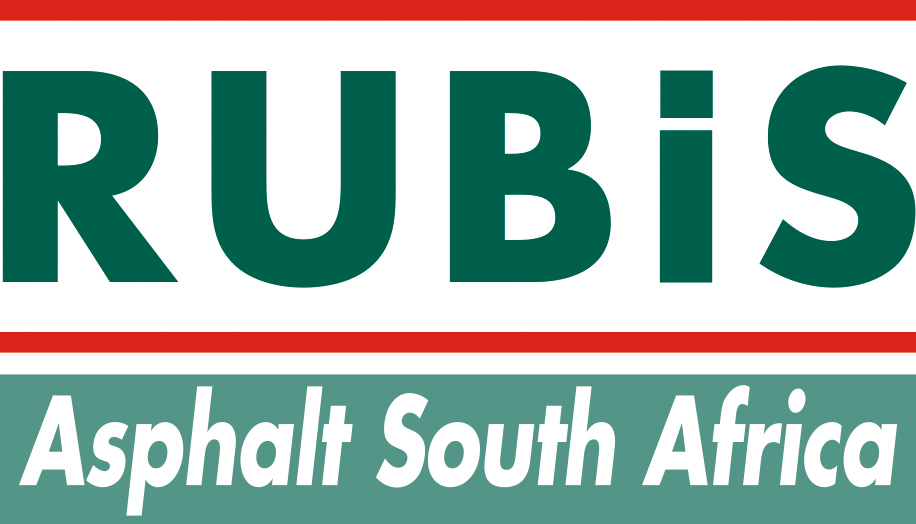 Sourcing and Importation of Bitumen
Able to source bitumen in Europe, Asia and USA.

Supply agreements with reputable refineries.

Pen Grade bitumen meets all international specs including SANS 4001:BT1

Product for SA from European sources – Greece, Turkey, Italy and Spain.

Access to Performance Grade spec product when implemented in SA
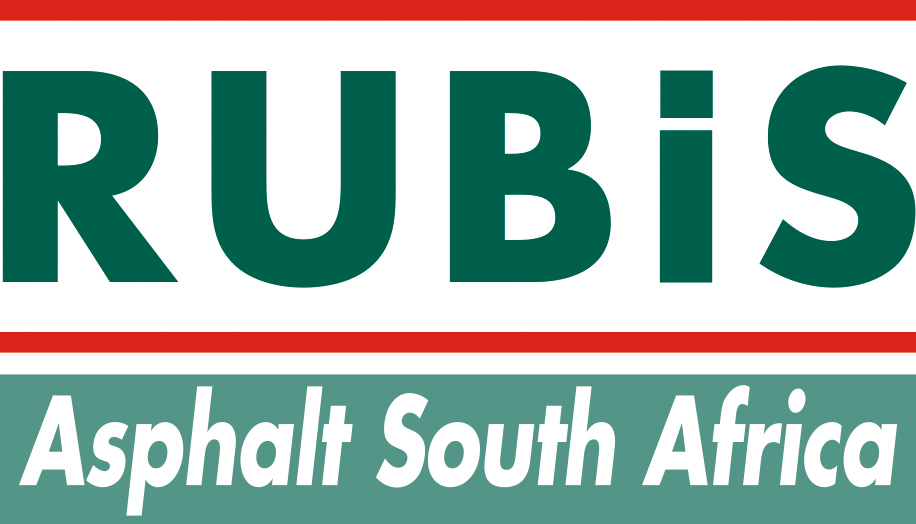 Sourcing and Importation of Bitumen
Min of 2 months lead time required to import cargo to SA.

Quantities and grades need to be nominated to supply refinery 1 month prior to loading. 1 month to move from break bulk terminal to SA.

Planning and accurate forecasting needed for both customers and supplier.

Challenge – Uncertainty of future demand – Local, Provincial and National
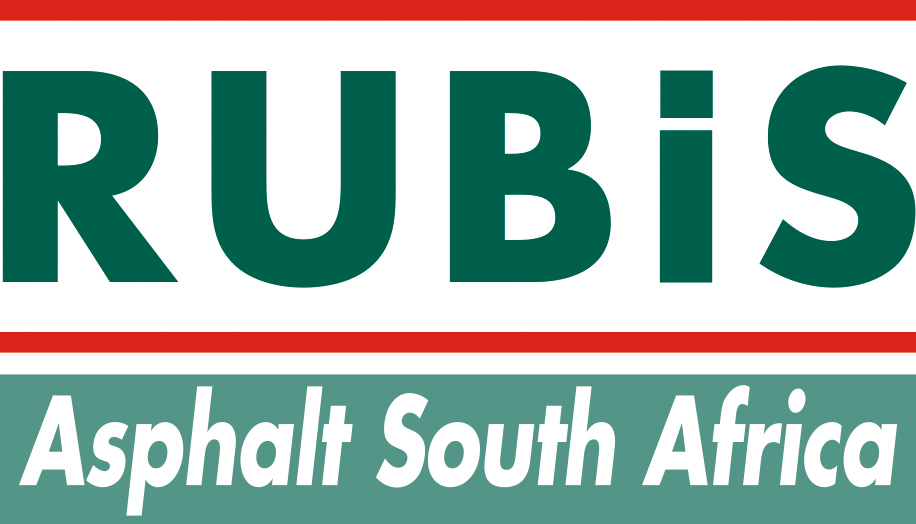 Sourcing and Importation of Bitumen
Sabita have importation guidelines. 

Essential that all importers adhere to these protocols

Rubis ensure we get load port samples as well as samples at offloading point.

Rubis committed to SA bitumen market and what requirements.

We want to work with Sabita, market players as well as all local, provincial and national bodies.

Market will need to become more reliant on imported bitumen.
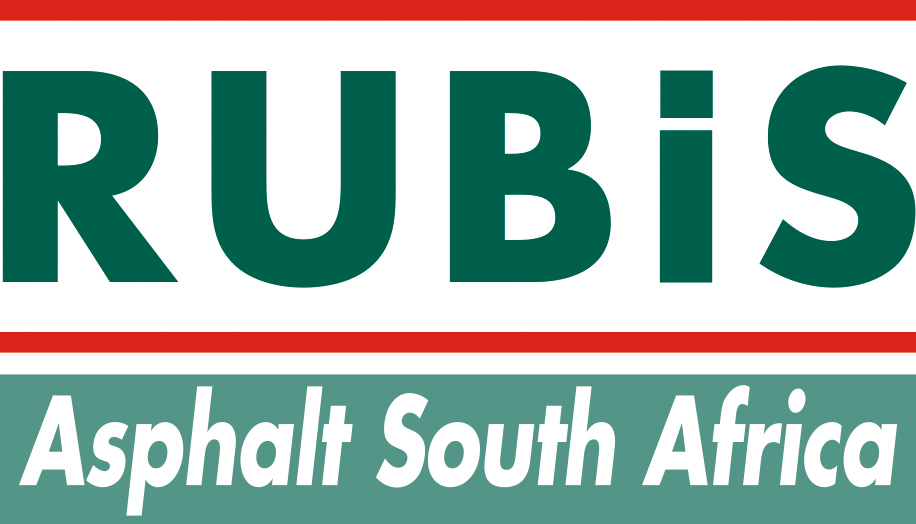 Current SA Landscape
2022 Bitumen Consumption estimate to be approx. 260 000MT

Made up of local supply ex Natref and various import sources

Majority of imports through Durban – 56KT of 84KT

SA market still adapting to import process and sensitive to changes of supplier sources.

Market requires samples to be sent in advance for sign off before committing to volumes off vessel.
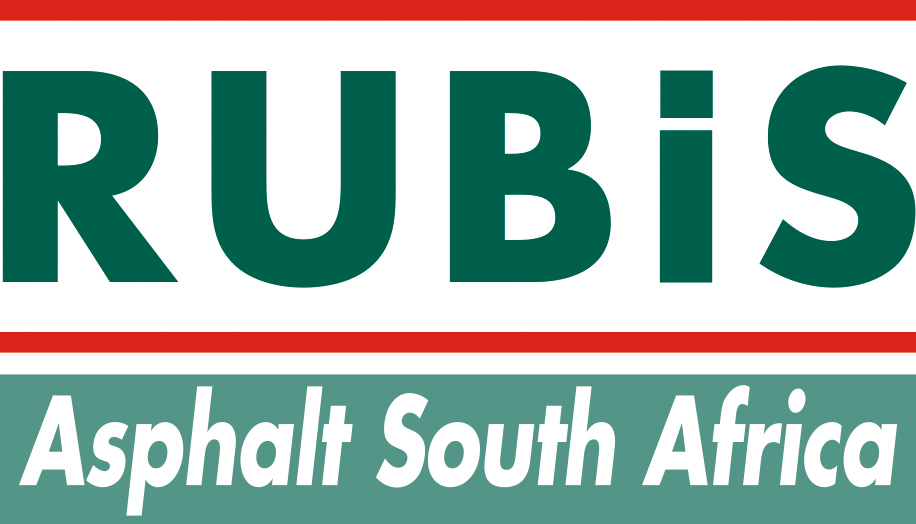 2023 and Beyond
Conservative outlook for 2023. Not yet back to pre Covid levels

2023 Volume projection 270 000MT to 274 000MT

Local supply still ex Natref only. Astron due to restart but no bitumen

Rubis committed to SA bitumen market via long term FFS lease.

Commission of phase 1 at FFS in Durban due Q4 2023.

Opportunities available in phase 2
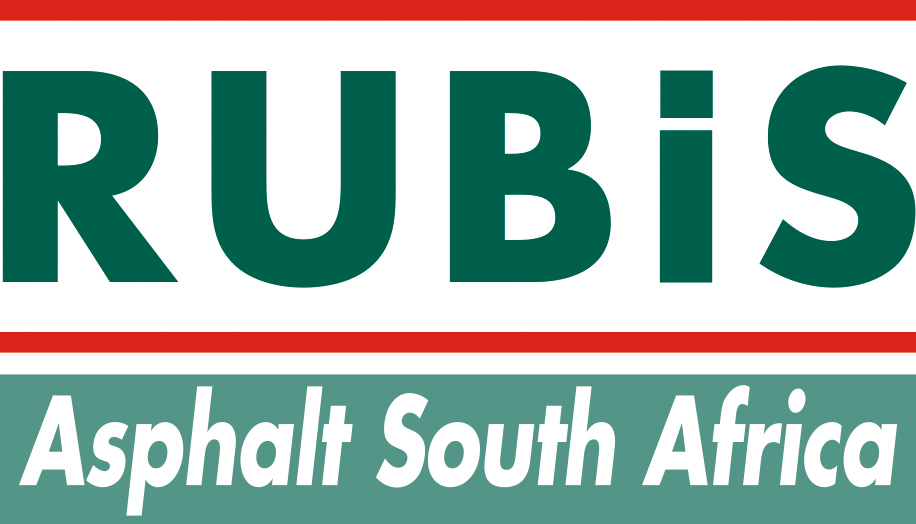 Contact Info
Mark Simonsen

082 465 9461

m.simonsen@rubisasphalt.co.za

Thank You
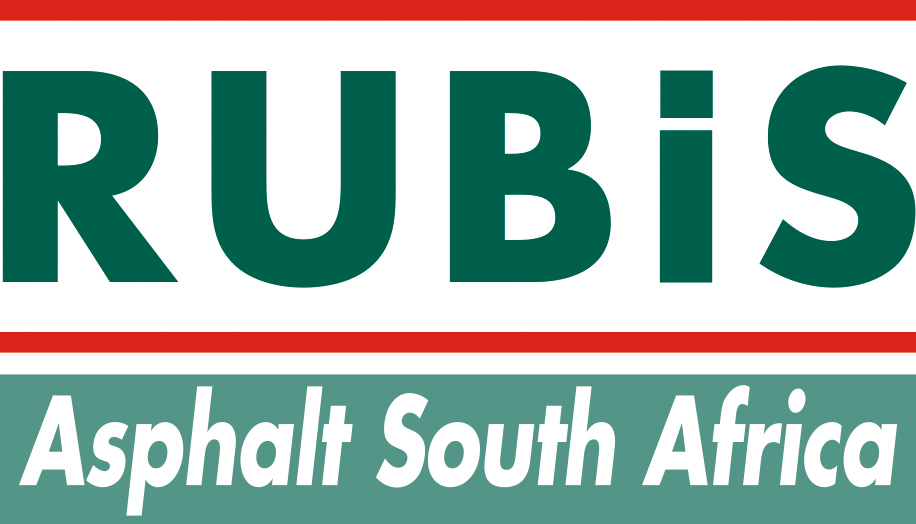